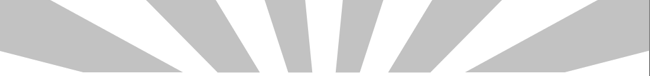 CTE ADMINISTRATORS MEETINGNovember 4, 2021
Vision:  
Develop Arizona’s competitive workforce through the power of Career and Technical Education.
Mission:
Career and Technical Education will engage Arizona learners in relevant experiences leading to purposeful and economically viable careers.
Agenda
Welcome and ADE Updates– Clarkdale/Cottonwood Rooms
Grants 
Updates: ACOVA – Postsecondary 
Program Monitoring, Industry Credentials
Updates: ACTEAZ – Premier Program Series – AZ CTE Curriculum Consortium 
Technical Standards Validation and Technical Skills Assessment (TSA) Meetings
CTSO
Break
Updates: Project Change
Accountability and Fiscal
School Counselor Update
Reminders and Closing
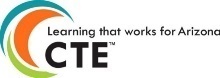 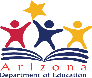 Welcome and Updates
ADE Updates:

Dr. Felica Durden, Associate Superintendent

New CTE Staff:  Joe Grieco, Construction Science Technologies
		      Susan Farretta, Career Connections Specialist 
		      Robert Waller, DECA State Advisor

CTE Presidential Scholar applications: 45 

CTE Minority Data (handout)
CTED 4th Year Funding
Regional in-demand programs were approved by the Quality Commission on October 20. (in packet)

If a 9th grade student is enrolled in one of the regional in-demand programs their 9th grade year and are in any CTE program on the 40th day of their 11th grade ADM funding will be generated for the CTED.

If a high school graduate is in a regional in-demand program the year after graduation, they will generate ADM for the CTED.
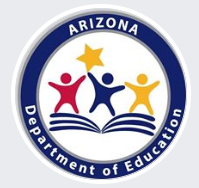 Regions forfor CTED 4th year Funding
CTED 				          Workforce Region
CAVIAT					Coconino & Yavapai
CAVIT					Pinal County
CTD					Cochise, Graham & Greenlee
CVIT					Apache, Gila, & Navajo
EVIT					Maricopa County
GIFT					Cochise, Graham, & Greenlee
MICTED					Yavapai County
NATIVE					Apache, Gila, & Navajo
NAVIT					Apache, Gila, & Navajo
Pima County JTED			Pima & Santa Cruz Counties
STEDY					Yuma County
VACTE					Coconino & Yavapai 
WAVE					Mohave & LaPaz Counties
West-MEC				Maricopa County
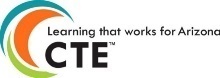 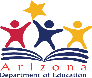 CTE Forums
October 19:  Online CTE Programs


November 15:  Rural Work Based Learning Issues
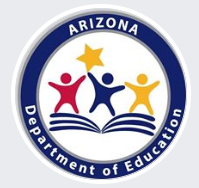 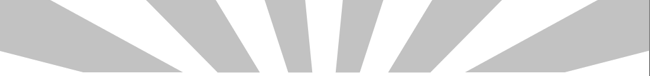 Federal Perkins and State Priority GrantsNovember 4, 2021
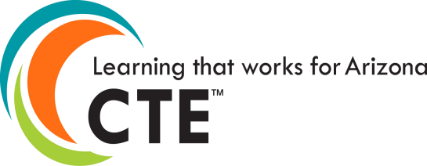 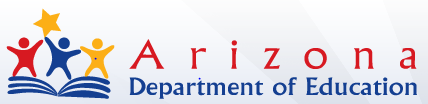 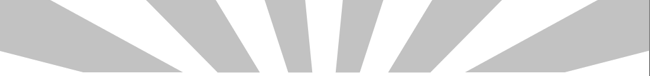 Grant Specialist Team
Shelley Baudean – Grants Program Specialist
Audrey Dieken – Grants Program Specialist
Don Dolin – Grants Program Specialist
Mark McManus – Grants Program Specialist
John Jones – OCR Special Populations Program Specialist
Mary Medina – CTE Grants Supervisor
CTE Grant Application Important Dates
FY2021

 	CTE Federal Perkins Grant Completion Report opened 	October  1, 2021.  Please submit your Completion 	Report no later than  December 30, 2021
Managing Your FY2022 Grants
Ensure you have grant user access role
Purchase of Capital Equipment
Work with your Business Manager to ensure regular submission of reimbursement requests
Focus on FY2022 CLNA & goals/targets


****Spend your allocated funding****
Things That May Affect Your Grants
Ordering equipment / supplies not listed in grant

Procrastination in purchasing = irregularity in reimbursement request submissions

Revisions include limited / vague information in budget narratives

Global Holds prevent your grants / revisions from being approved.  Resolve Global Holds with GME as soon as possible.

**Contact GPS for review prior to submission if you are unsure about any of your revisions
Thinking Ahead
Schedule meetings with CLNA Leadership Team in February 2022 to discuss / begin documenting progress relating to this grant year’s CLNA goals / targets as this is year 1 of the biennial cycle

Based on CLNA Leadership Team meeting discussions, begin planning FY2023 Perkins Grant Measurable Objectives to be included in the FY2023 Perkins grant application due May 2022

Start planning your Perkins and State Priority budgets for the FY2023 applications due May 2022
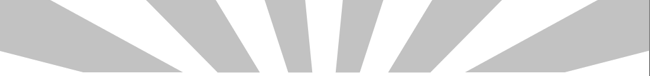 Contact Information
Shelley Baudean		John Jones
Grant Program Specialist		OCR Special Populations Program Specialist 
shelley.baudean@azed.gov		john.jones@azed.gov
602-542-5323			970-216-6740


Audrey Dieken			Mark McManus
Grant Program Specialist		Grant Program Specialist
audrey.dieken@azed.gov		mark.mcmanus@azed.gov
602-350-5064			602-542-8744

Don Dolin			Mary Medina
Grant Program Specialist		CTE Grants Supervisor
don.dolin@azed.gov			mary.m.medina@azed.gov
602-518-6526			505-426-6681
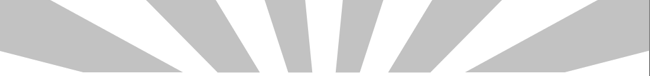 Grant Specialist Team
Shelley Baudean – Grants Program Specialist
Audrey Dieken – Grants Program Specialist
Don Dolin – Grants Program Specialist
Mark McManus – Grants Program Specialist
John Jones – OCR Special Populations Program Specialist
Mary Medina – CTE Grants Supervisor
Email Address Change:


Mary Medina
mary.m.medina@azed.gov
ACOVA Updates
ACOVA	is	the professional association for  building community,	advocacy,	and leadership  for	Arizona	CTE Administrators!
The ACOVA Board is here for YOU!
ACOVA Fall Conference will follow this meeting.
Fall Conference Highlights
Keynote & breakout: Rachel Mann  Data Reporting Assistance (byod)  Utilizing Community Connections  Incorporating Work-based Learning
Navigating the CTE Teacher Certification  From the Pandemic Moving Forward  Secondary and Post-secondary Partnerships
Networking Social & Scholarship Auction
Thank you for bringing auction items  Buy tickets from ACOVA Board Members  ACOVA now accepts Venmo!
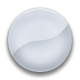 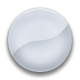 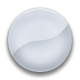 Postsecondary Update Jennifer Kaufman
AOAC – Arizona OCCUPATIONAL ADMINISTRATORS COUNCIL
AOAC – Arizona OCCUPATIONAL ADMINISTRATORS cOUNCIL
We represent Arizona’s Community Colleges in the areas of:

Development and delivery of Occupational | CTE Programs and Courses
Cultivating partnerships with business, industry, education and workforce agencies to inform program needs
Workforce and CTE funding including Perkins, Prop 301 (sales tax) and STEM formula funding
Foster research (Ex: LMI) leading to improvements in occupational education
AOAC – Arizona OCCUPATIONAL ADMINISTRATORS cOUNCIL
We work in tandem with the AC4 – Arizona Community College Coordinating Council comprised of the Presidents of the 10 AZ public community college districts whose strategic vision for 2030 includes 3 major goals:

 Expand access to postsecondary credentials
Increase completion and transfer of associate degrees and certificates
Improve alignment between college programs and workforce needs
AOAC – Arizona OCCUPATIONAL ADMINISTRATORS cOUNCIL
Current areas of interest:

CTE Teacher shortage
Increase the number of short-term, workforce specific, credential training opportunities – including non-credit
Diversity, Equity & Inclusion
Maintain and continue to improve multiple modalities of instruction (in-person, online, hybrid, modular, etc.)
Program Services Updates
Aden Ramirez

Health Science Technologies
 Program Specialist
Career and Technical EducationArizona Department of Education
Program Services Team
Program Specialists

Bruce Watkins - Agriculture and Welding
Elena Sobampo - Business and Marketing Education;
		   Communication Media Technologies
Joe Grieco - Construction Science Technologies 
Dixie Harvey – Ed. Professions, Early Childhood Education/EdRising CTSO
Tracy Rexroat - Engineering, Information Technologies,
and Manufacturing 
Tracie Carmel - Family and Consumer Sciences
Aden Ramirez - Health Science Technologies
Jason Wojcik - Public Services Careers, 
		     Transportation Technologies

Support Staff

Janai Nesby - Program Project Specialist
Gwen Lamb - Administrative Assistant
Industry Credentials Update
The following Industry Credentials will be submitted to State Board of Education for A-F and AZ Incentive Fund consideration for SY22-23:

Coronal Polishing Certificate
Certified Apartment Maintenance Technician
Google Data Analytics Certificate
Google IT Support Certificate
Google Project Management Certificate
Google UX Design Certificate
Mine Safety and Health Administration Part. 48
Smart Automation Certification Alliance Certified Industry Associate Level 1 
Trane Tech 1
Credentials continued
Please Note:
All credential lists available on the CTE Industry Credentials webpage - https://www.azed.gov/cte/cte-industry-credentials

Industry credentials change or are retired often

CTE Directors/Program teachers know your credentials and the providers

Fact Sheets with provider information on CTE Credential webpage

new versions of each credential list are dated in the lower left corner of each page

Contact CTE Program Services if you know of any changes throughout the year
Industry Credential Application Process
Industry credential application process:
opens on March 1st each year
closes on May 31st
	Please note the change to the closing date

Submissions:
Made by Districts with input from Industry partners
Statewide or nationally recognized
Vendor submissions will not be considered

Applications available at 
https://www.azed.gov/cte/cte-industry-credentials
Local Occupational Programshttps://www.azed.gov/cte/programs
Reflects local need
Not on the CTE Approved Program List
Significantly different than any approved CTE Program
Must apply for LOP 
Must be approved for a CTED or District in order to add to coherent sequence in Data Portal for the following school year


Reminder, If applying for an LOP, Deadline to submit December 15, 2021, by 5 pm to CTED@azed.gov
CTE Program Monitoring Quality and Compliance, Accountability
ADE CTE – year two of rotation
SY 21-22 = 37 schools, 4 CTEDs
Planning for on-site visits per district approvals

Notable Highlights:
Several northern AZ districts submitting early and with great documentation
On-site visits are happening if district permits

Reminder for current districts:
please submit your district level form promptly in order to receive your program level form and submit by your deadline
If in need of an extension, please email CTELocalPrograms@azed.gov for all requests 

Schedule, Guides and Information on CTE webpage - 	https://www.azed.gov/cte/programs
CTE Program Monitoring For SY22-23
SY 22-23 District notifications:

2nd Announcement today, Nov. 4, 2021
Email notification week of November 15, 2021
Required Training in February at Mid Winter Conference
District only meetings in April-May TBD
District level form link via email May 2022

Districts Scheduled for SY 22-23

Colorado City USD – Perkins only
Phoenix Union HSD  - Perkins only
MICTED and all member districts
STEDY and all member districts
WAVE and all member districts
CTE Program Services Professional Development Opportunities
PD Website: https://www.azed.gov/cte/pd

PD Opportunities, Events Calendar by Program Area
Questions
Program Services Team
Program Specialists

Tracie Carmel - Family and Consumer Sciences
Dixie Harvey - Education and Training/Educators Rising CTSO
Aden Ramirez - Health Science Technologies
Tracy Rexroat - Engineering ,Information Technologies,
and Manufacturing 
Elena Sobampo - Business and Marketing Education;
		   Communication Media Technologies 
Bruce Watkins - Agriculture and Welding
Jason Wojcik - Public Services Careers, 
		     Transportation Technologies
Joe Greico - Construction Science Technologies

Support Staff

Janai Nesby - Program Project Specialist
Gwen Lamb - Administrative Assistant
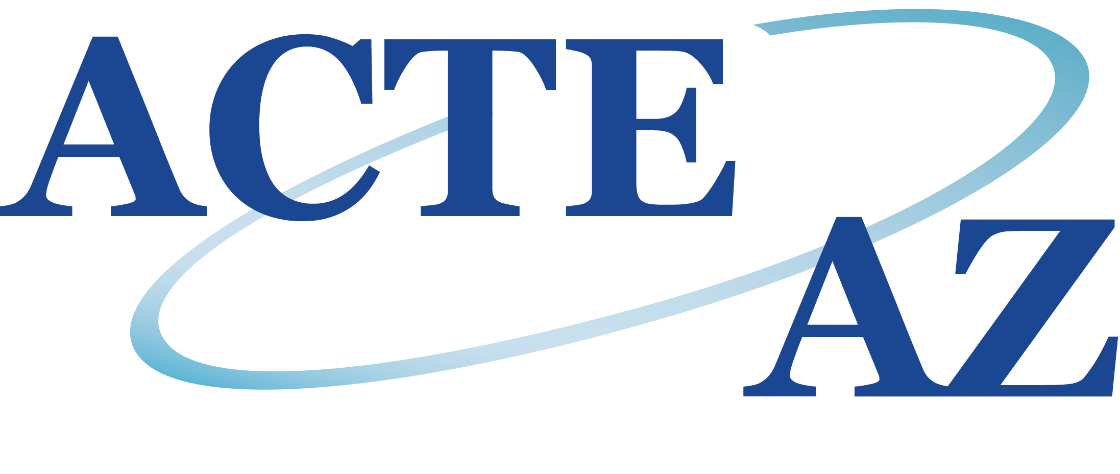 CTE Administrators Meeting
November 2021
ACTEAZ Fall Fest
Fall Fest is a virtual conference geared toward 
New CTE Teachers!
Sessions will be available for on-demand viewing from October 28 to December 13, 2021. Enjoy all the videos at your convenience. Deadline to register is November 12. 
We will be using Whova for this event, so you can still participate in the community boards, virtual hangouts, and more.
Cost will be $25.00, and registration will be available at www.acteaz.org shortly. Attendees will be awarded 10 Professional Development Hours.
Information to Come
Read your e-blasts and check the ACTEAZ.org website for upcoming information on the following: 
Midwinter Conference proposal submissions (Due Dec. 6th)
CTE Month Video Contest and Flyers on Website (Video Contest Ends on January 7, 2022. Winners announced February 1, 2022.)
Professional Development Opportunities Calendar
Awards and Scholarship submissions
Summer Conference (July 15 – 20, 2022)
Want More Information?
Rahsaan Bartet, ACTEAZ President
rahsaanbartet@acteaz.org

Pam Ferguson, ACTEAZ Executive Directorpamferguson@acteaz.org

Shelly York, ACTEAZ Asst. Executive Directorshellyyork@acteaz.org
(623) 826-6399 

Premier Series
premierseries@acteaz.org
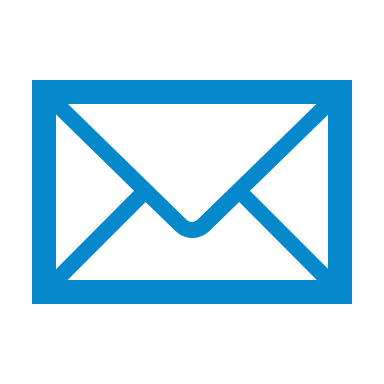 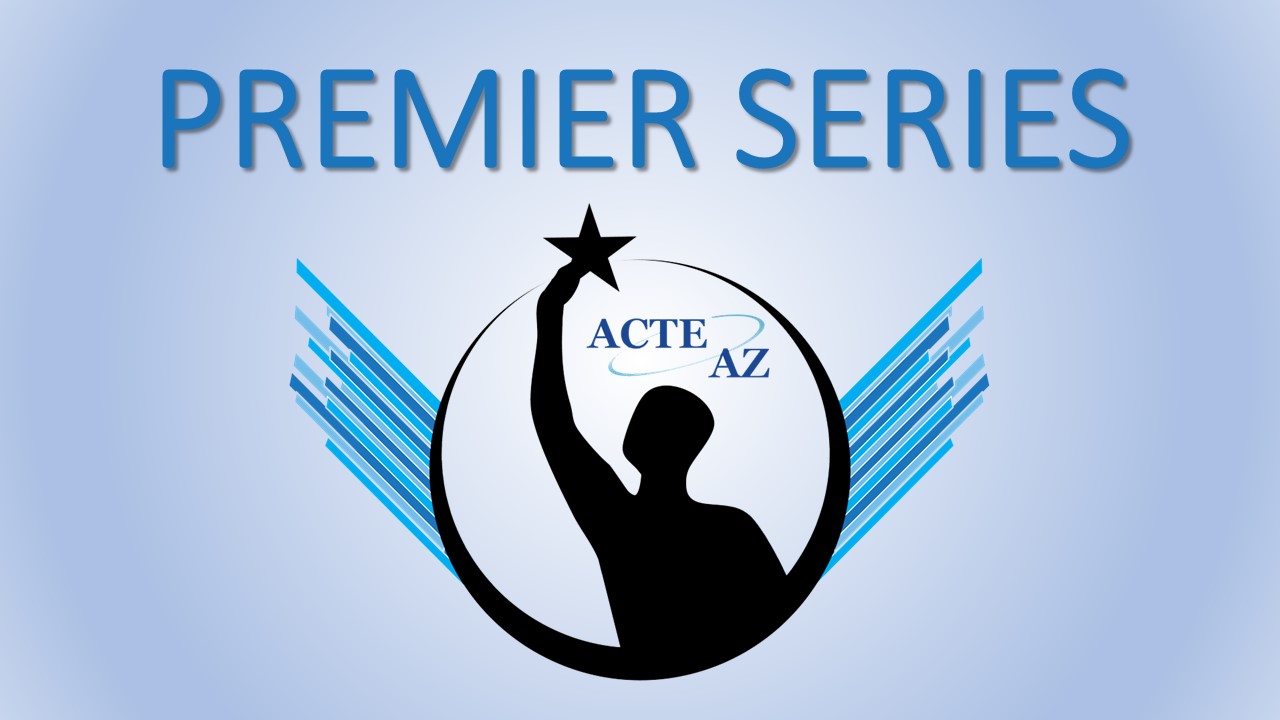 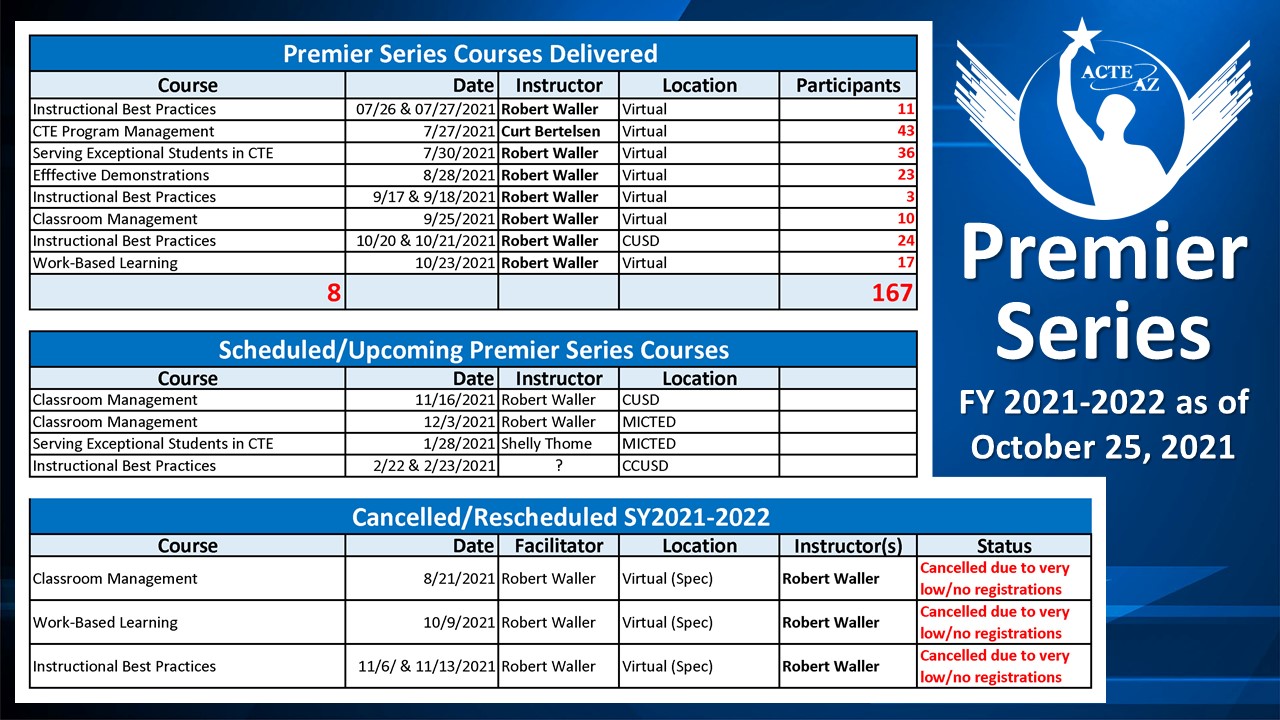 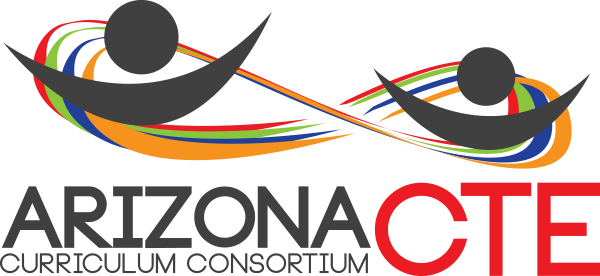 CTE Curriculum Connection
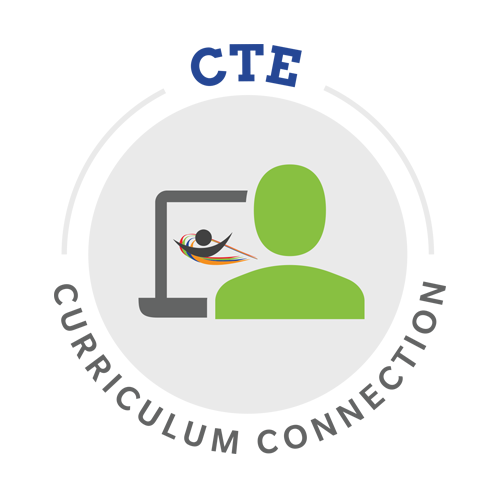 #haveyoucheckedtheconnection
New Resources
Announced via Discussion Forum
Links in email

Training and Support
Please reach out for a training session
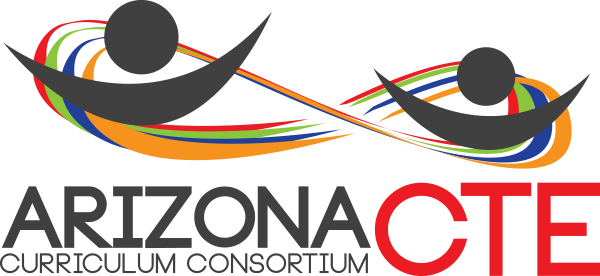 Upcoming Events
Blueprint & Instructional Framework
Virtual Events (Asynchronous and Synchronous) 
During Non-contract hours
Eligible for Project Payment
Programs
Accounting
Architectural Drafting
Automotive Collision Repair
Diesel Engine Repair 
Electronic Technologies
Interior Design and Merchandising
Mechanical Drafting
Precision Machining
Nominate Today:
https://bit.ly/ConsortiumBlueprintEvent22
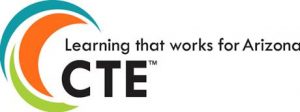 Meeting Dates
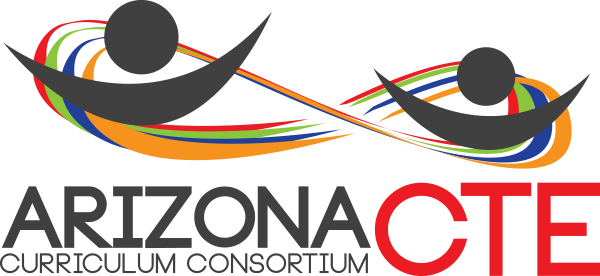 Future Quarterly Meetings
February 9, 2022 - In Person - West-MEC
April 20, 2022 - In Person - Chandler Innovation Center
Reach us: support@ctecaz.org

Follow on Social Media:
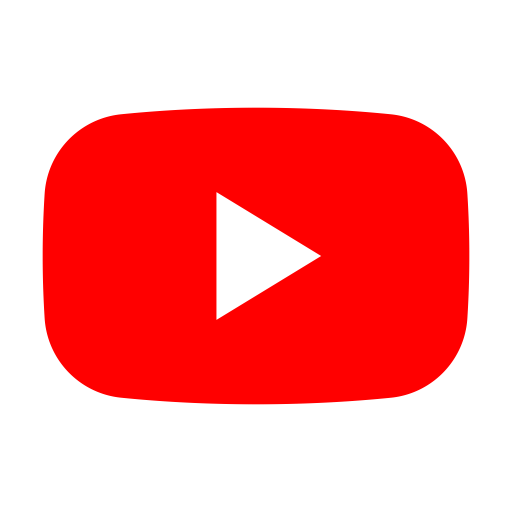 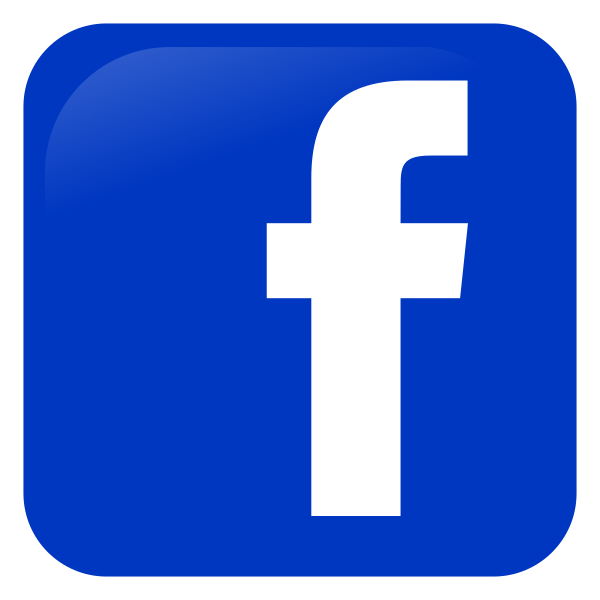 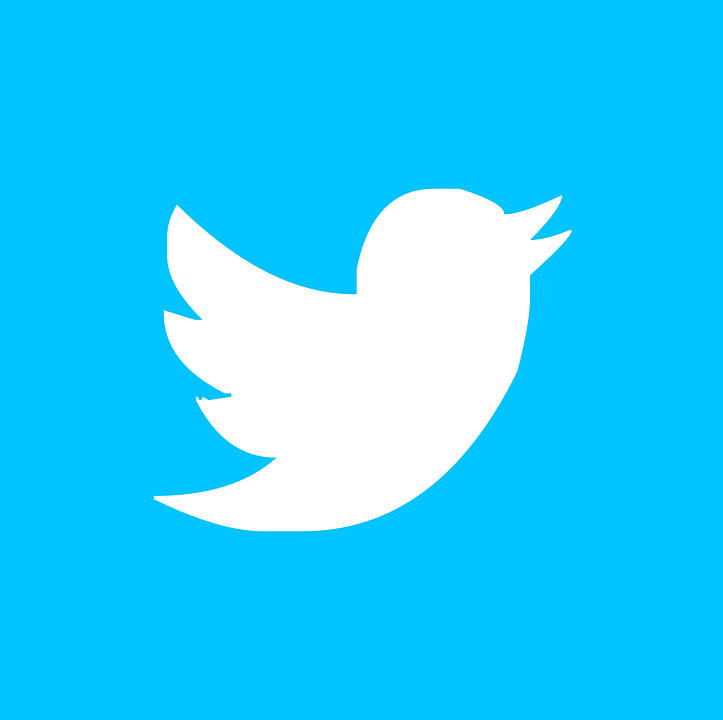 Fall TSAs Are In Process
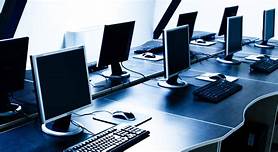 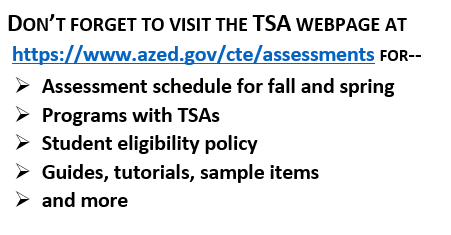 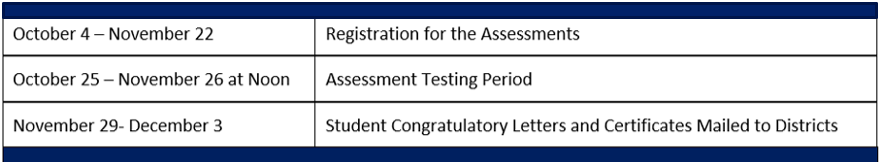 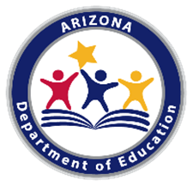 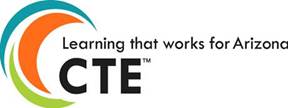 Standards Validation Meetings 2021-2022
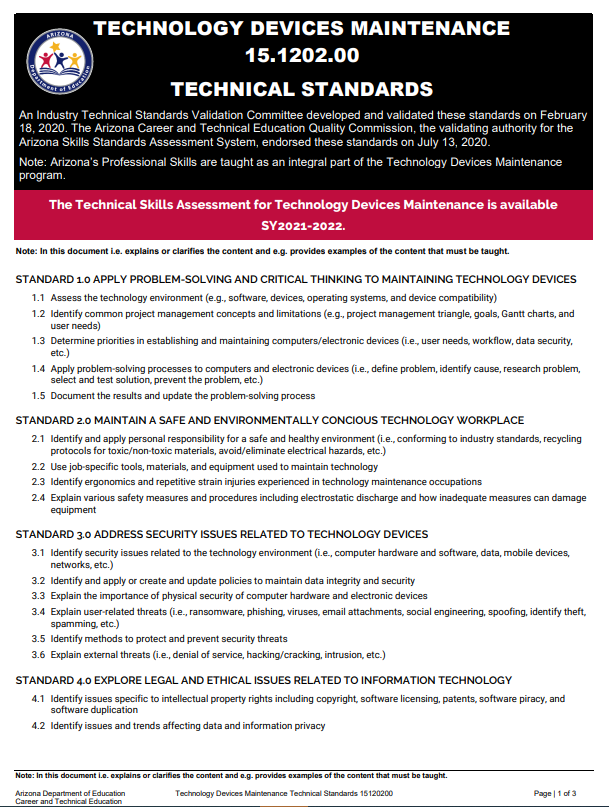 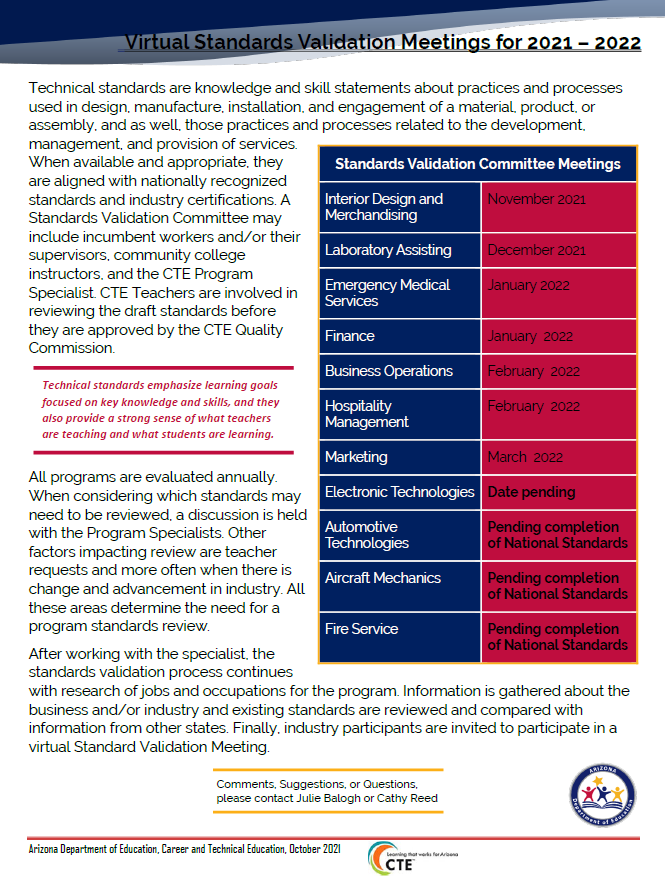 2022 CTE / TSA Institutes
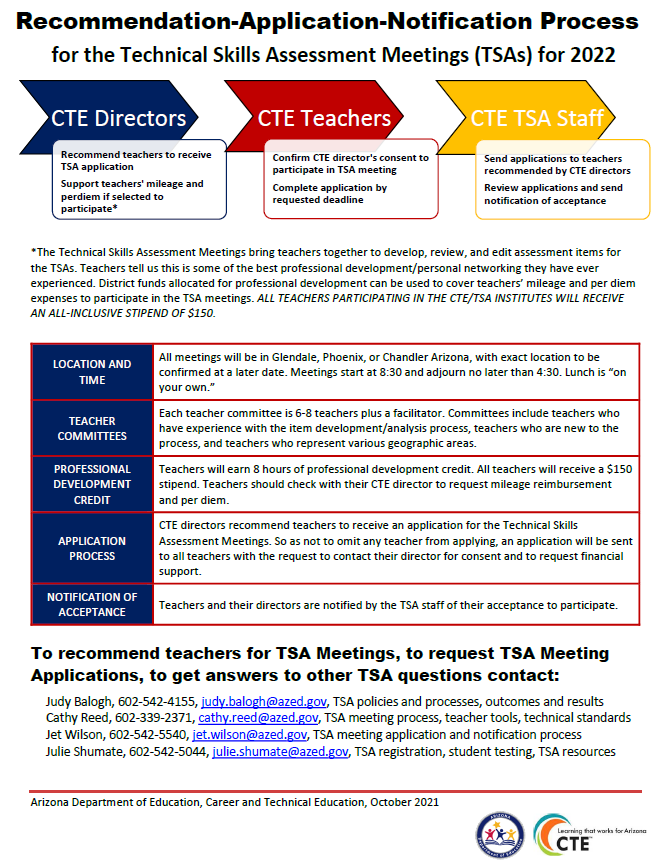 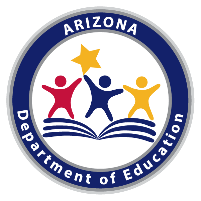 Technical Standards Validation and Technical Skills Assessment (TSA) Meetings
Judy BaloghJudy.Balogh@azed.gov
Cathy ReedCathy.Reed@azed.gov
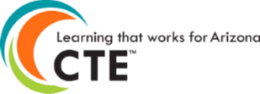 CTSOs
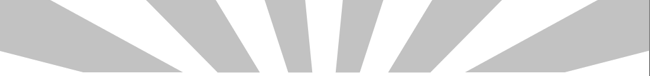 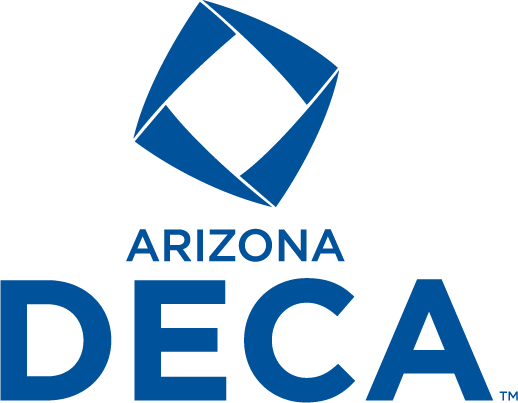 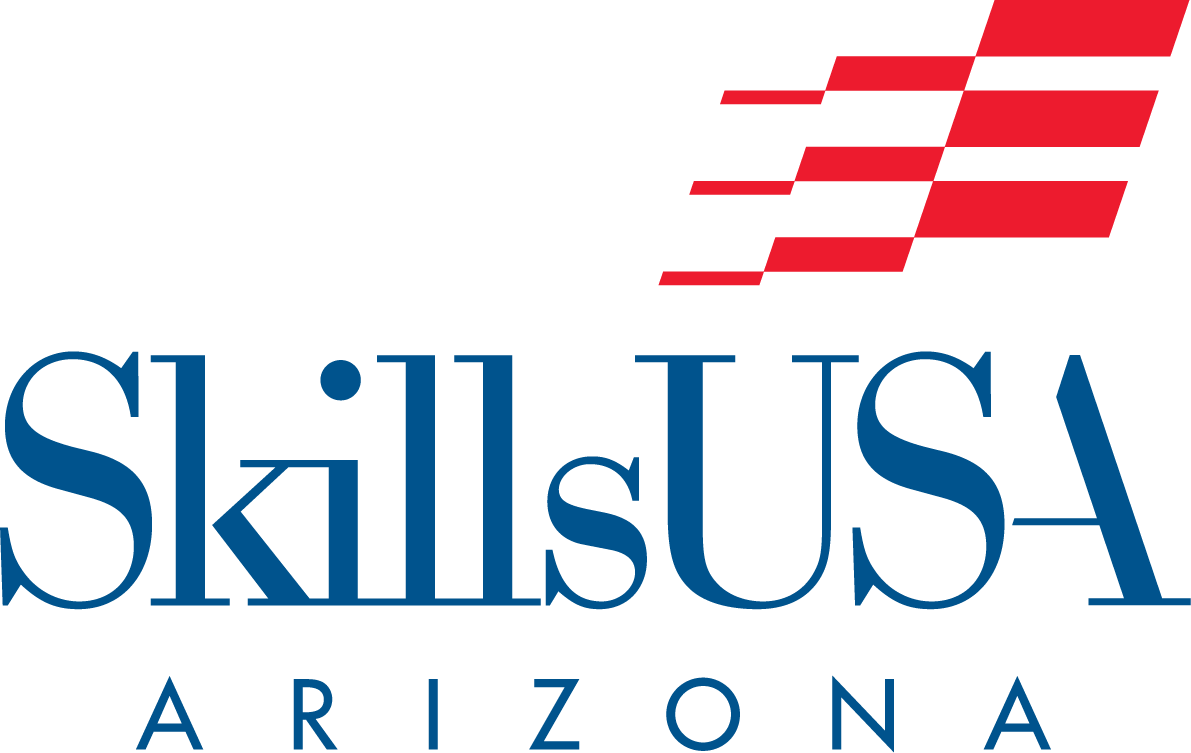 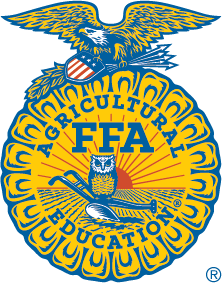 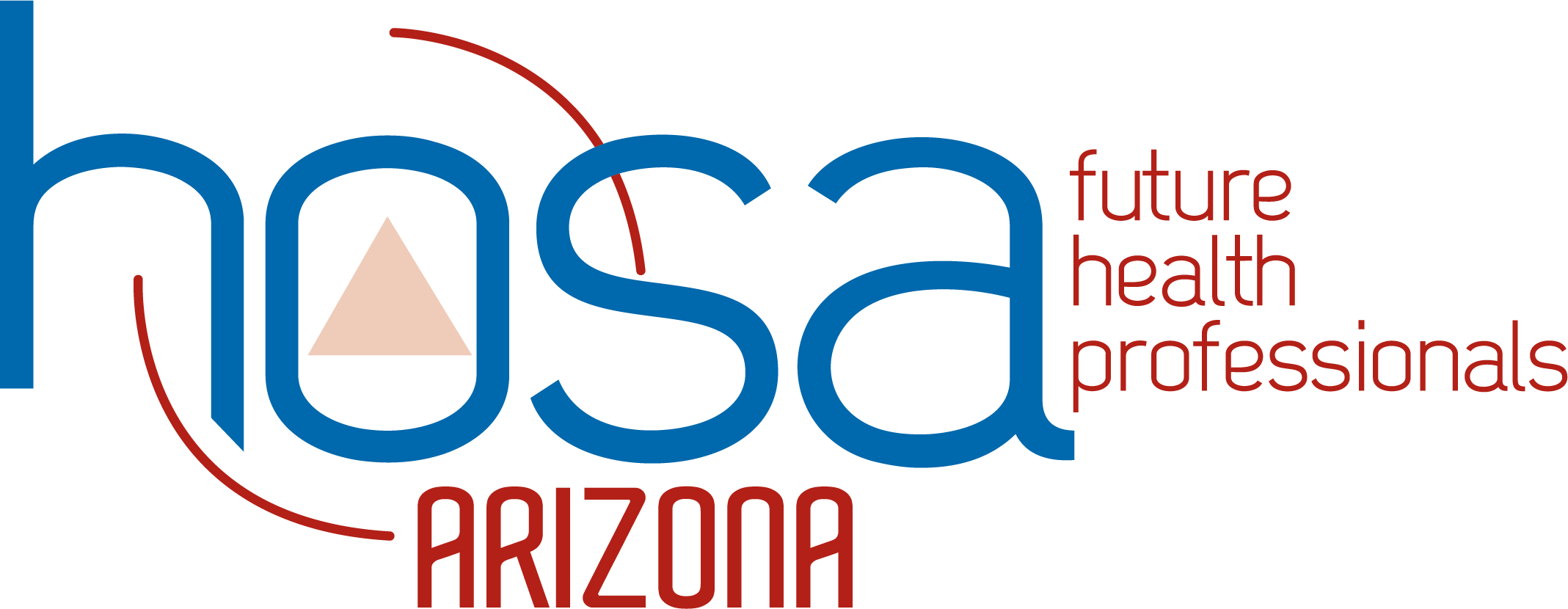 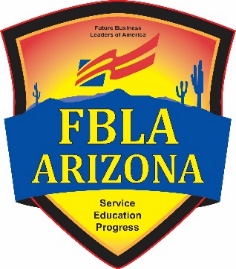 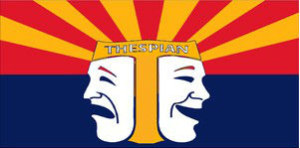 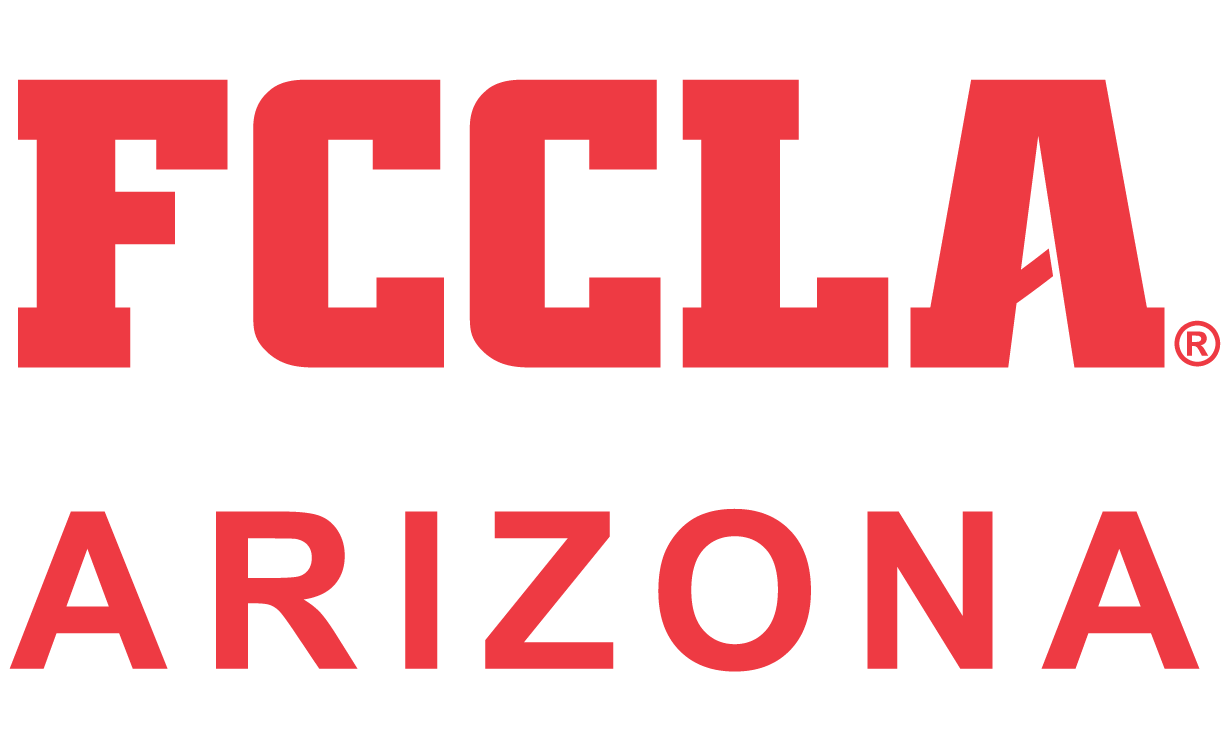 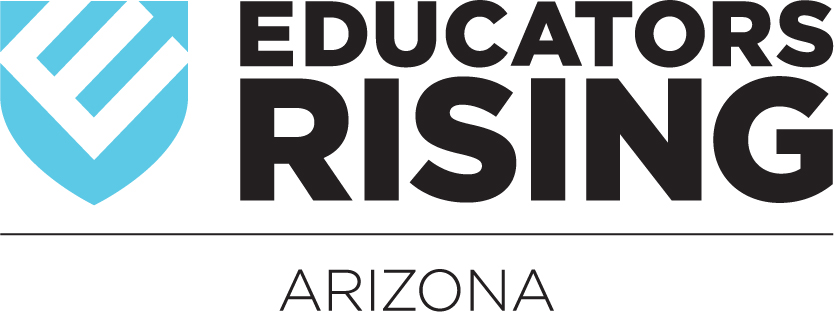 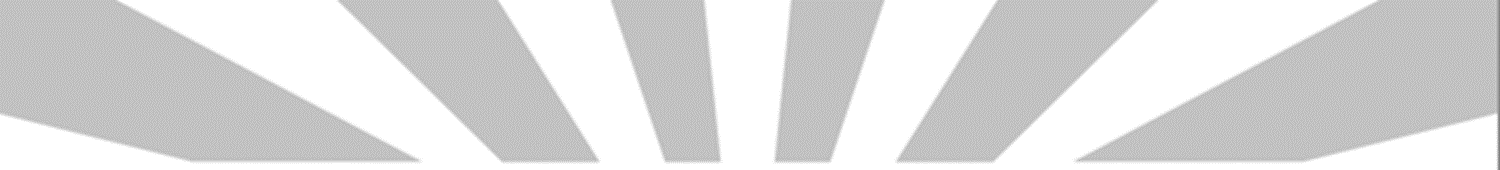 New DECA State Advisor
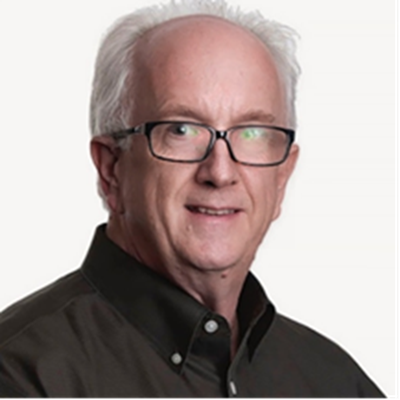 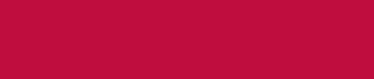 Robert Waller
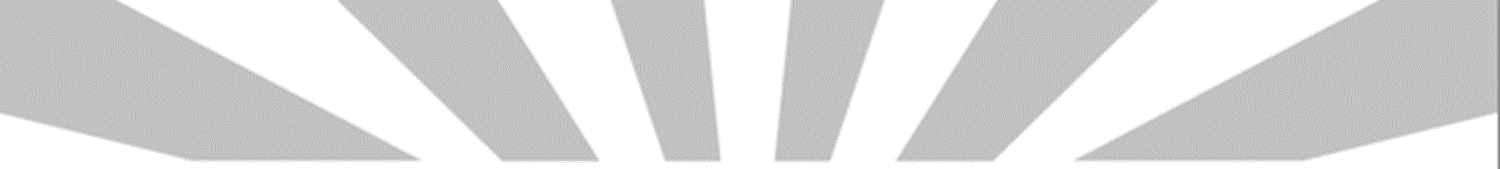 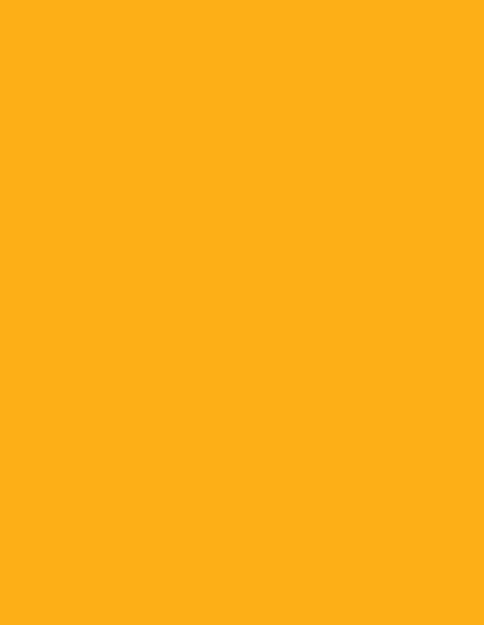 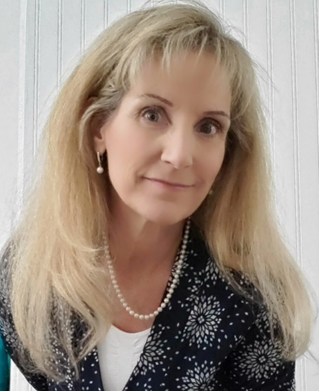 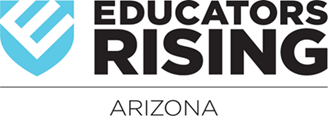 Dixie Harvey
Contact InformationPhone:  602-542-5315Email:  Dixie.Harvey@azed.gov
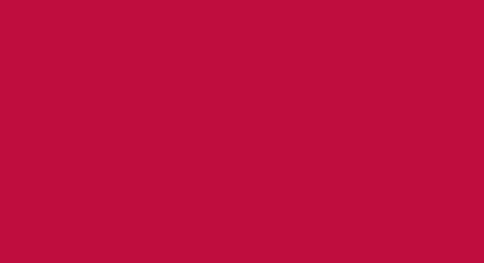 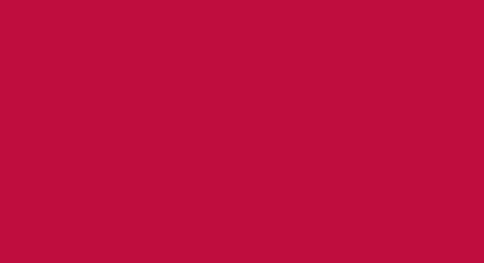 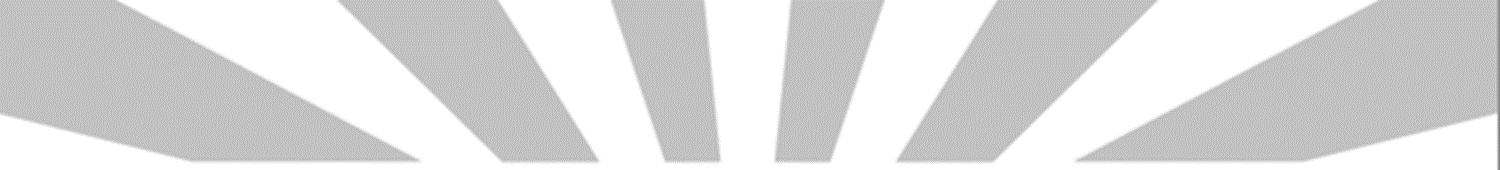 Looking for JudgesWe will send out links next week for the following events.  You can also go onto each CTSO website
DECA
Districts – January
State - February
EDRising
State - March
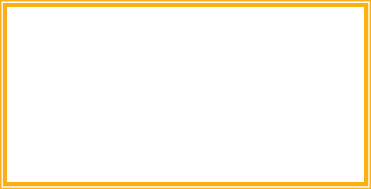 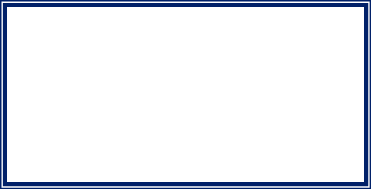 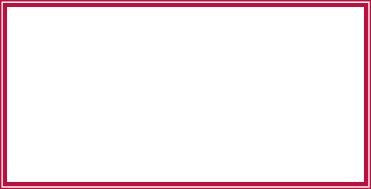 FBLA
Regionals – Jan/Feb
State - April
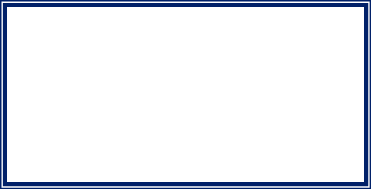 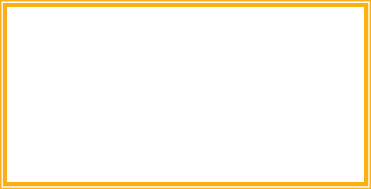 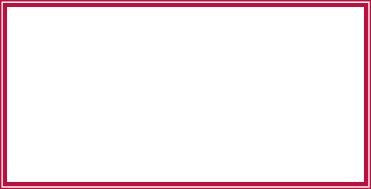 HOSA
Regionals –Jan/Feb
State – March/April
FCCLA
State - March
SkillsUSA
Regionals –Jan/Feb
State - April
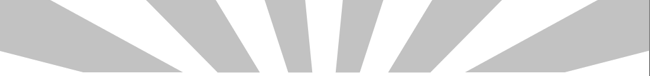 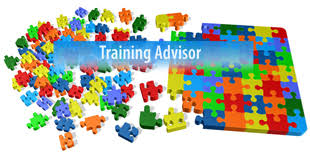 New Advisor     Training
Cost: Free

Taught by:  CTSO State Director and State Advisors

Dates:
Saturday December 8th 8:00am-3:30pm – Virtual

Each Participate will spend about 2 hours with their State Advisor
         
LAST ONE OF THE SCHOOL YEAR	


Sign up:  https://fblaarizona.wufoo.com/forms/w9y13nl19006cq/
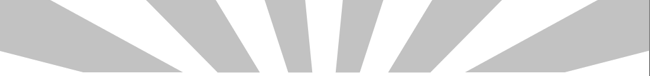 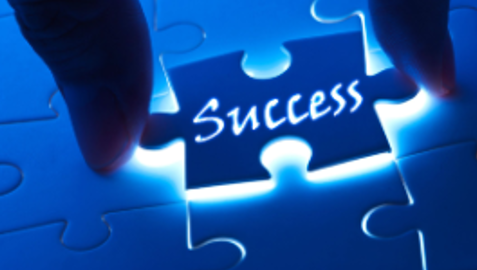 Advanced Advisor           Training        (mini-sessions)
Cost: FREE

Time: 4:00pm-6:00pm

Dates: December 6th-10th 
Monday – “Establishing a Firm Foundation for your CTSO”
Tuesday – “Growing your Program”
Wednesday – “Building a Solid Officer Team”
Thursday – “Successfully Implementing a Program of Work”
Friday – “Running an Effective Meeting” (parli pro)

Sign up:  https://fblaarizona.wufoo.com/forms/wh8c7zp1eqclbu/
Skating to the FutureMiddle Level Leadership Conference	$25 per Student/Teacher
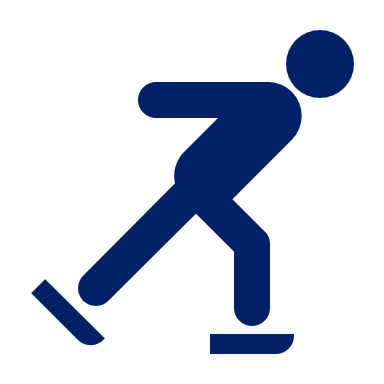 SAVE THE DATE:
December 15TH 2021
(Date Changed)
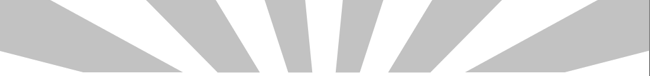 Questions, Concerns, Comments
Julie Ellis
Cell
520-465-3655
Email
Julie.Ellis@azed.gov
Work
602-542-5350
Thank You!
Project CHANGE
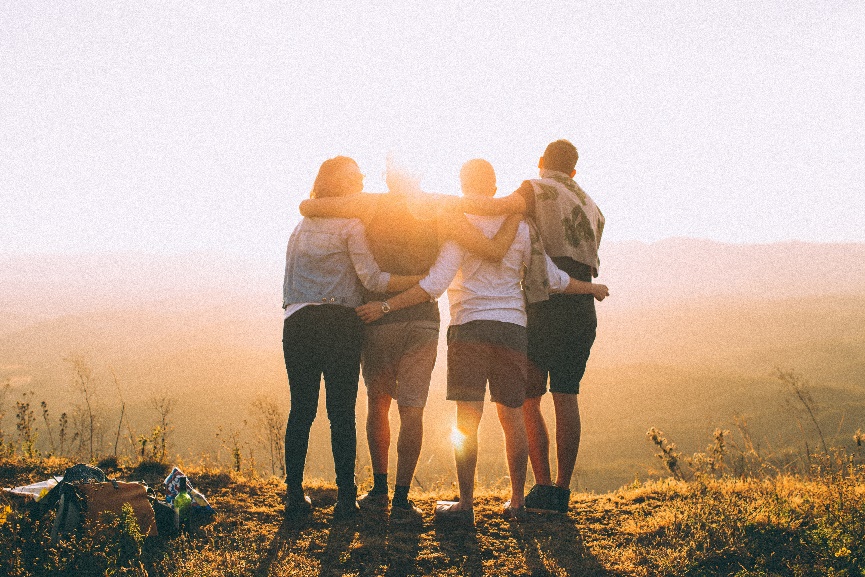 Increase gender nontraditional CTE enrollment 
Promote safe and healthy schools
Recruitment + Retention of Nontraditional students
Gender, CTE, and Nontraditional Career Success
Stop Sexual Harassment
Stop Cyberbullying + Promote Positive Digital Citizenship
tylerlepeau@email.arizona.edu
timwernette@msn.com
Project CHANGE
We are happy to present in person again!  Along with in-person presentations, we are also offering Project CHANGE presentations in these online and/or video formats: 
Live online sessions on Zoom or Google Meet (works best with groups of about 10-40 participants).
Pre-recorded video presentations along with optional interactive Google slide activity.
Presentations and workshops are provided at no cost. 
Educator presentations provide professional development hours.  
Presentations run approximately an hour to accommodate a typical class period (shorter for pre-recorded video).
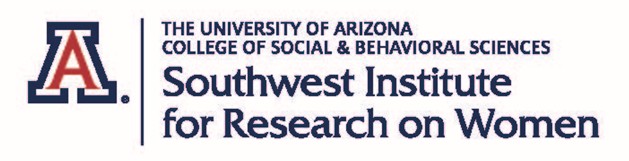 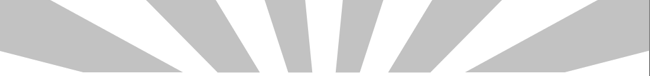 CTE ADMINISTRATORS MEETINGNovember 4, 2021
Accountability & CTE Data Portal
FY 2022 CTE Data Portal Timeline
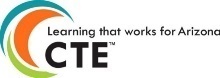 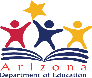 Reminders & Announcements
2021 Perkins performance measures are still being calculated.

There is an issue with some of the data that is pulled from AzEDS that is preventing accurate calculations – ADE IT is working on fixing these issues. 



Reminder: FY 2023 State Priority grant allocation (enrollment-based portion) will be calculated using FY 2022 enrollment in grades 09 – 12. Historically, it has used enrollment in only grades 11 – 12. 

Minutes per Week and Number of Weeks have also been removed from the calculation.
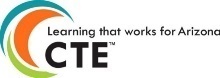 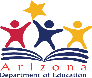 “Data Capture Date”
Two data “capture” dates in FY 2022. 
FALL term: October 15, 2021
SPRING term: February 15, 2022

These replace 40th and 100th day enrollment counts.

Report any student enrolled in your CTE courses on these dates.
Students should be reported if they were enrolled on those dates, regardless of student absences or school breaks. 

Contact CTE Accountability if you have special cases, such as students that transferred in from out of state or transferred in after the data capture date but did not earn credit elsewhere.
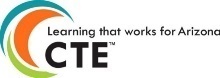 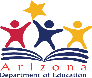 FY 2022 Data Collection
FY 2022 Coherent Sequence and Enrollment modules are open for District users.

What should Districts be doing now?

Review your coherent sequence and ensure that it is up to date.
Add, delete, or modify programs to ensure that the entire coherent sequence is accurate.
Work with your District SIS staff to get a list of all students enrolled in CTE courses on October 15, 2021.
Try to get all the information on the enrollment templates.
This will make your data upload easier.
Templates are available here: www.azed.gov/cte/cte-enrollment. 
Create your enrollment upload templates.
Once credit is awarded at or near the end of the term, record those credits on the template and upload into the CTE Data Portal.
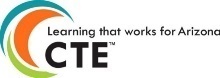 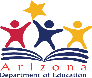 FY 2022 Data Collection
What should Districts be doing next?

Work with your CTED central office (if you are a member district/satellite campus of a CTED) to ensure that your data is congruent with theirs.
Review your Placement Survey list in the CTE Data Portal (2021 graduates).
Conduct placement surveys and record responses in the CTE Data Portal. Due: June 15, 2022
Record any industry credentials earned by students. Student must have an enrollment record in the system before you can record a related credential. Due: June 30, 2023
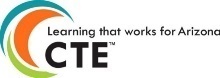 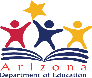 Districts and CTEDs Working Together
Career and Technical Education Districts are now reporting student-level data in the CTE Data Portal.

Reporting responsibilities of districts/charters has not changed. 

Districts must continue to report articulated enrollment for courses taught at CTED locations. Your CTED central office will report the same students.*

Districts should use the Articulated and Postsecondary Articulated enrollment templates. Districts should not use the CTED Central Campus template (reserved for CTED central offices). 

Use the “CTED/District Enrollment Discrepancy Report” to review data with your CTED. Report shows any students reported by one entity that have not been reported by the other.

* Member districts of EVIT will continue to not report articulated enrollment.
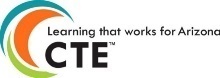 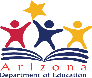 Resources
Enrollment
Use the CTE website to see what you need to report.
https://www.azed.gov/cte/cte-enrollment 

Use the templates themselves to see what elements are needed. Most of this may come from your SIS.
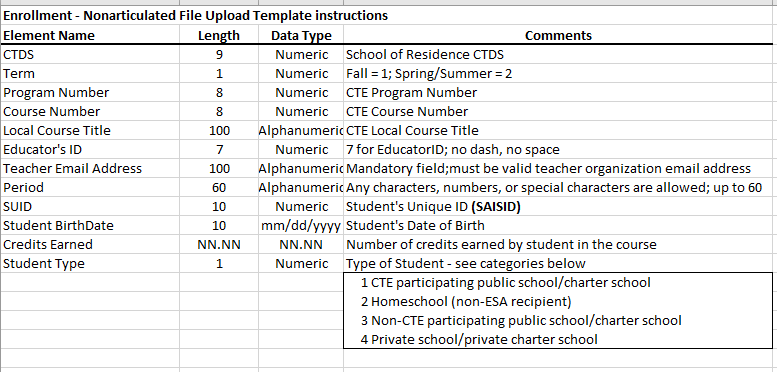 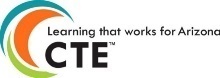 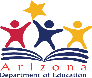 Resources
Placement
Use the CTE website to see what you need to report.
https://www.azed.gov/cte/cte-placement

Use the 2021 Placement Survey upload template, 2021 Placement Survey Form, and 2021 Placement Survey follow-up guide.
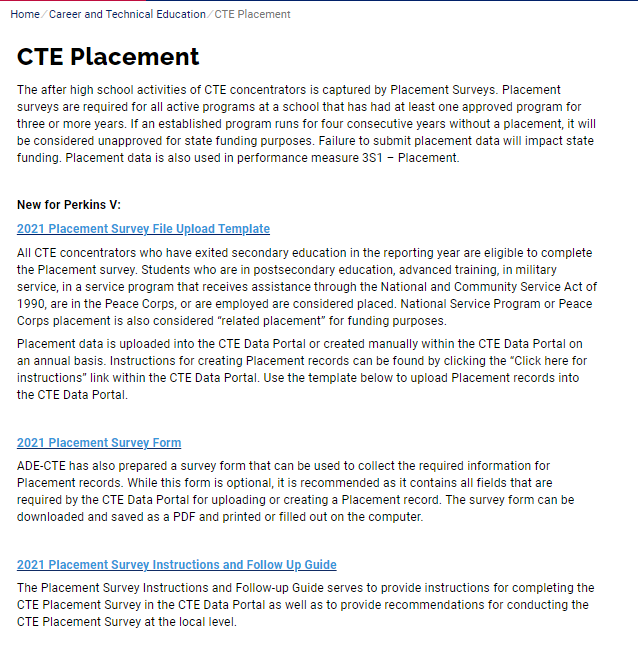 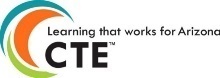 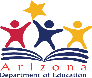 Resources
General

Most general information on the CTE Data Portal and CTE Accountability is found on the CTE website under “CTE Data Portal Information”.
https://www.azed.gov/cte/cte-data-portal-information 

FY 2022 CTE Data Portal timelines
CTE Data Portal training, including recordings of previous training + printed materials
CTE Data Portal User Guide
CTE Data & Accountability Guidebook
Links to templates
Contact information for CTE Accountability team
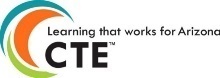 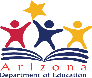 Contact Information
www.azed.gov/cte/cte-data-portal-information
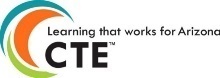 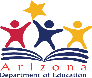 CTE Fiscal Updates Bobby NevesDirector of Fiscal, Grants, & AccountabilityBobby.Neves@azed.gov602-542-5137
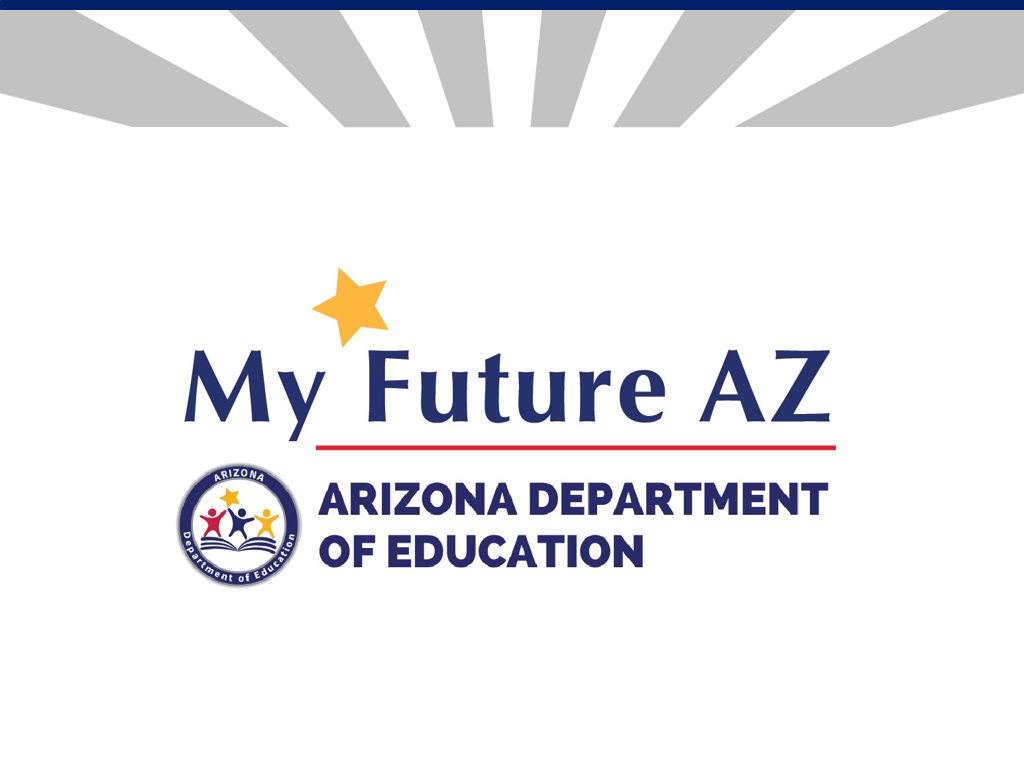 Fiscal Updates…
FY22 Final Allocations
Please remember to draw down funds

FY23 CTE State Priority 
9th through 12th

Phone Calls
Voicemail
www.myfutureaz.com 
Interest Form for Onboarding – complete if you are interested in using the platform and want updates on training opportunities 
Hosted trainings in September and October
Districts/charters are using it with students
Educator accounts created by filling out the Educator Account Template and then email it to Amanda
Demo accounts are available 
More rollouts at the end of November
Middle School 
Four Year Plan
Updated Language
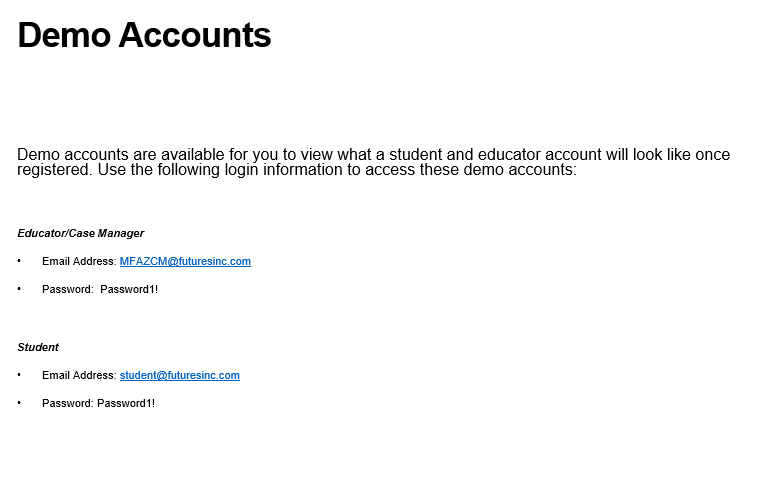 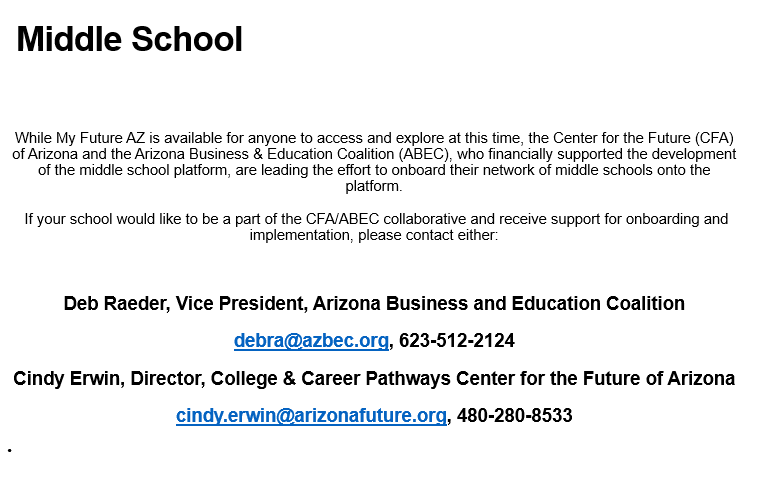 AzSCA Conference
February 6-8, 2022
Sunday 2/6 – Pre-Conference
Monday 2/7 – Full day 
Tuesday 2/8 Full day 
In Person – We Ko Pa
ADE CTE – sponsoring Mark Perna for keynote address
More info at www.azscaconference.org
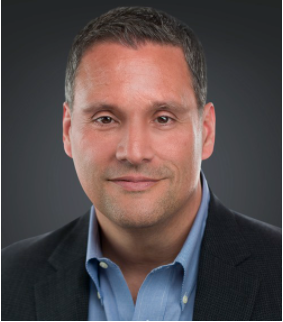 NTACT Goal Updates – Aligning & developing training resources to assist LEAs, VR staff, and CTE staff in the recruitment & retention of students with disabilities accessing and participating in CTE programs.
Webinar – CTE Recruitment for Inclusion of Student with Disabilities - access the webinar recording here.  Link to webinar and slide deck at www.azed.gov/cte/counselors

Consider sharing your strategies and success stories in the recruitment and retention of students with disabilities accessing and participating in CTE programs. The ADE/ESS Secondary Transition Team is still collecting statewide best practices about recruitment and retention efforts from schools with this survey. 

Another webinar is coming in the spring – tentative date is March 20, 2022 from 2:30 – 3:30.  

Want to share a best practice?  We are looking for presenters and ideas for a guidance document.
Summer conference – what topics do you want to see offered for school counselors? Connect with me and let me know!

School Counseling Resources - https://padlet.com/adeschoolcounseling

Monthly Office Hours – dates and sign up come out in the School Counselor Connection newsletter 

School Counselor Connection Newsletter – not getting it?  Sign up here to receive the monthly communication from ADE about school counseling
Amanda Nolasco
School Counselor Specialist
Arizona Department of Education
amanda.nolasco@azed.gov
www.azed.gov/cte/ecap
www.azed.gov/cte/counselors
602.542.5353
Sign Up for Counseling Newsletter
Next CTE Administrators MeetingACTEAz and ACOVA Mid-winter ConferenceFebruary 3, 2022Prescott Resort